Etika Profesi
Pertemuan 1
Pengantar Etika Profesi
Rabu, 29 Agustus 2018

Safitri Jaya, S.Kom, M.T.I
Aturan perkuliahan
Syarat kehadiran
Maksimum keterlambatan 15 menit dari jadwal kuliah
Ketidakhadiran tanpa keterangan / melalui wa dianggap tidak hadir, kecuali mendapat izin resmi dari prodi/panitia penyelenggara kegiatan/rumah sakit
Proses perizinan langsung dilaporkan ke unit Biro Pendidikan (BP)

Syarat nilai
Total nilai keseluruhan adalah 100%
Komponen penilaian : Tugas 30%, UTS 30% dan UAS 40%

Syarat kelulusan
Kehadiran minimal 75% atau 10 kali pertemuan dalam 1 semester
Mengerjakan tugas baik individu maupun kelompok
Mengikuti ujian baik UTS maupun UAS
Nilai minimum kelulusan adalah C- / 50
Rubrik nilai
Pembahasan dalam 1 semester
Profesi dan profesionalisme
Organisasi Profesi dan Kode Etik Profesi
Modus-modus Kejahatan dalam Teknologi Informasi
Standar Manajemen
Peraturan dan regulasi
IT Forensik / IT Audit
Aspek Bisnis di bidang Teknologi Informasi
Model Pengembangan Standar Profesi
Sertifikasi Profesi / Keahlian di Bidang IT
Praktek-praktek Kode Etik dalam Penggunaan Teknologi Informasi
Etika, Profesi dan Profesionalisme
Berasal dari Bahasa Yunani “Ethos” yang berarti watak kesusilaan, karakter, atau adat kebiasaan
“Profesionalisme” adalah sebutan yang mengacu kepada sikap mental dalam bentuk komitmen dari para anggota suatu profesi untuk senantiasa mewujudkan dan meningkatkan kualitas profesionalnya
Merupakan suatu jabatan atau pekerjaan yang menuntut keahlian atau keterampilan dari pelakunya
Etika Profesi
Etika Profesi adalah sikap hidup berupa keadilan untuk memberikan pelayanan professional terhadap masyarakat dengan penuh ketertiban dan keahlian sebagai pelayanan dalam rangka melaksanakan tugas berupa kewajiban terhadap masyarakat
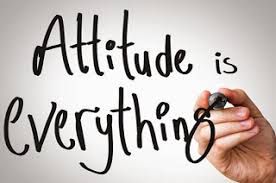 Hal-hal yang perlu diperhatikan dalam berpikir etis
Aturan/ pedoman/ acuan bagi masyarakat untuk bersikap dan berprilaku sesuai dengan aturan yang sudah disepakati bersama
Pertimbangan / hasil akhir terhadap ide-ide seorang individu mengenai hal-hal yang benar, baik atau diinginkan
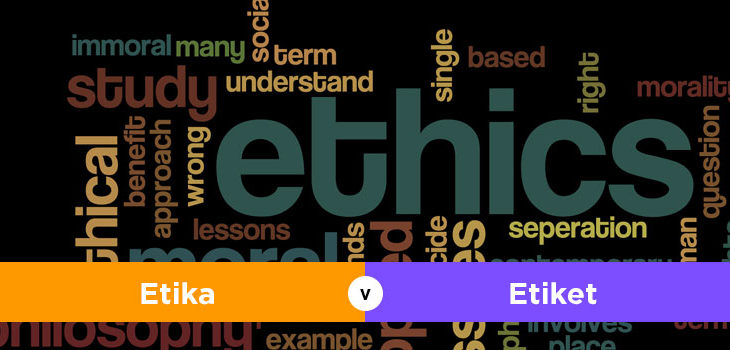 Kegunaan Etika
Prinsip etika
2 macam etika